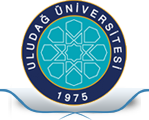 Uludag University, Faculty of Art and Science, Department of Mathematics, Bursa-TURKEY
Classification of the 3-dimensional almost α-para-Kenmotsu (κ,μ,ν)-spaces
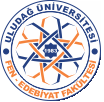 İrem KÜPELİ ERKEN 1, Piotr DACKO 2 & Cengizhan MURATHAN 1   
1 Uludağ University, Art and Science Faculty, Department of Mathematics, Bursa-TURKEY,
2 Wroclaw, POLAND
Abstract:  3-dimensional almost α-para-Kenmotsu manifolds are classified. The Ricci curvatures in the 3-dimensional almost α-para-Kenmotsu manifolds  are computed. As an application, it is obtained that 3-dimensional almost α-para-Kenmotsu manifold is (κ,μ,ν)-space on an every open and dense subset of manifold if and only if Reeb vector field is harmonic. Explicit examples of almost α-paracosymplectic manifolds are supplied.
1. Preliminaries
4. Examples
3. Classification of the 3-dimensional 
almost α-para-Kenmotsu (κ,μ,ν)-spaces
6. Main References
2. Almost α-para-Kenmotsu (κ,μ,ν)-Spaces